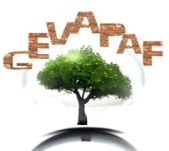 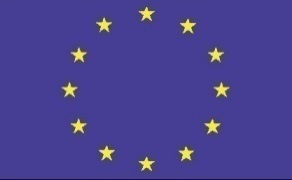 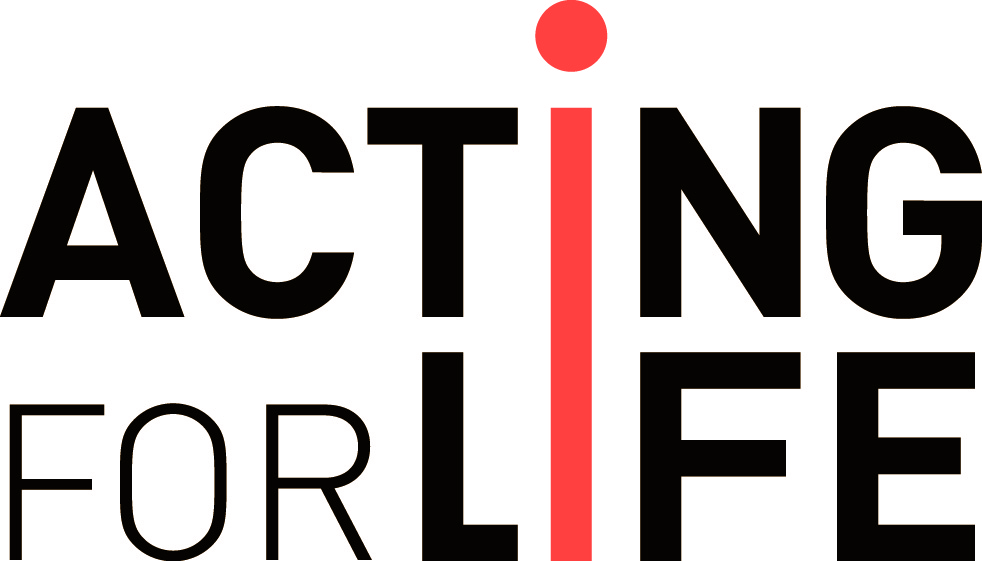 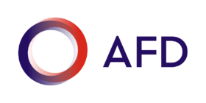 INGENUERIE SOCIALE POUR LES MARCHES A BETAIL


Présenté par GEVAPAF
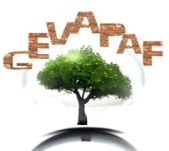 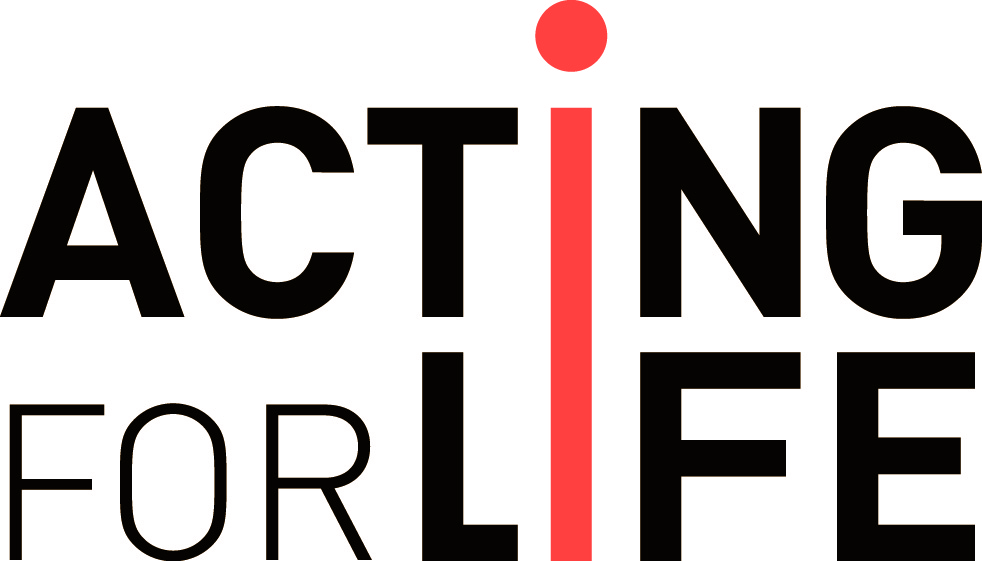 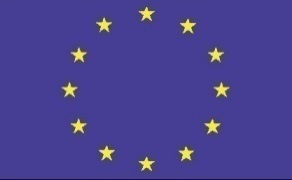 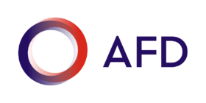 AFL ET SES PARTENAIRES ONT ACCOMPAGNE LA REALISATION DE 03 MAB A TRAVERS DES PROJETS AGROPASTORAUX DANS LES REGIONS SAVANES ET KARA, A SAVOIR:

Le marché à bétail de Koundjoaré (Savanes)
 Le marché à bétail d’Agbassa (Kara) 
 Le marché à bétail de Cinkassé (Savanes)
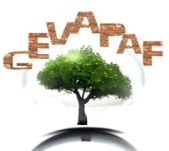 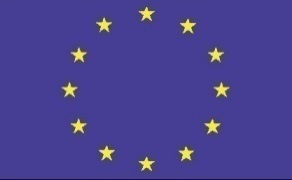 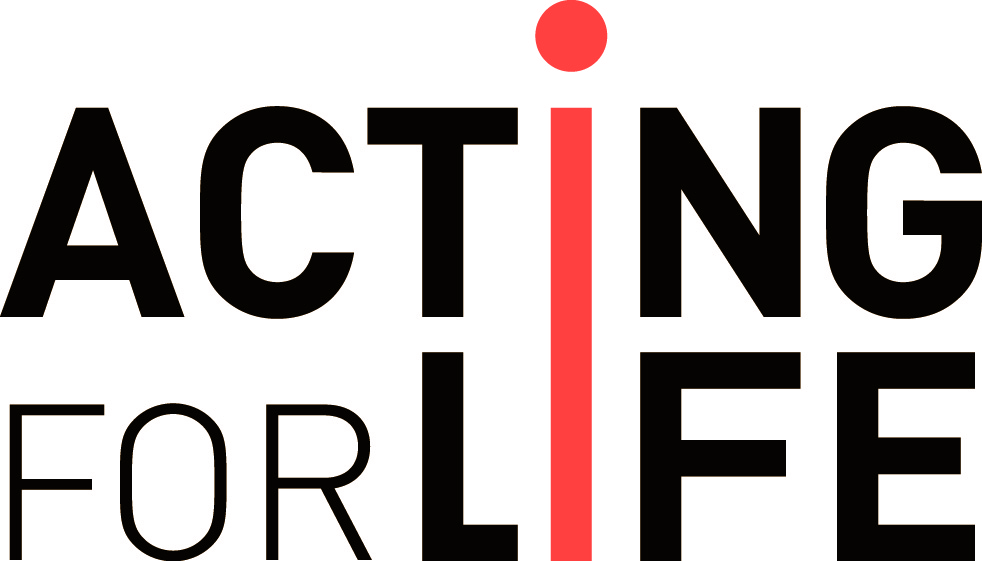 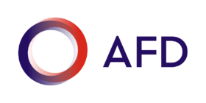 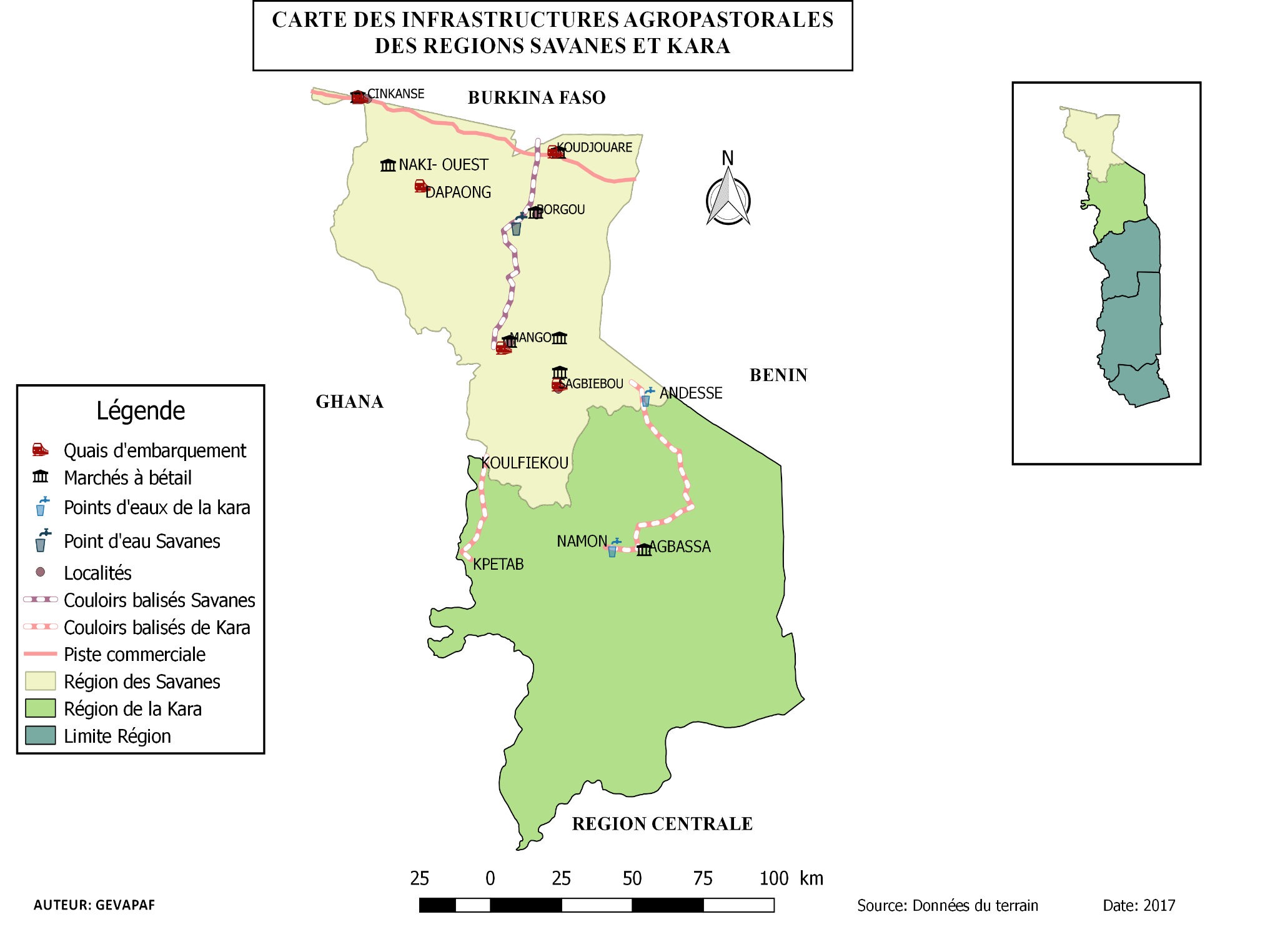 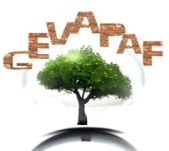 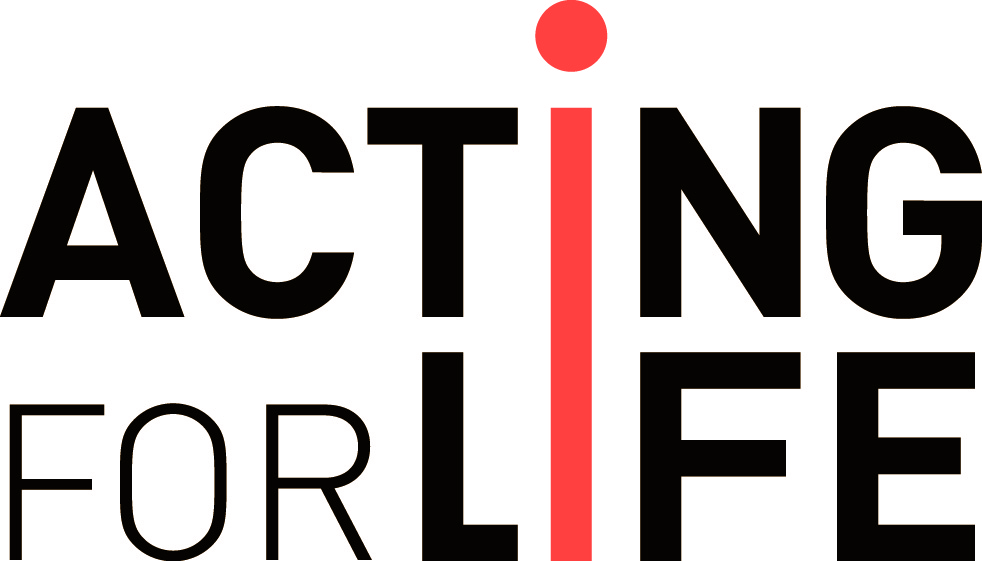 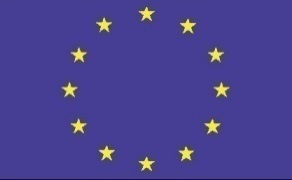 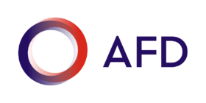 Les principales étapes du processus de réalisation des MAB  
Le diagnostic territorial pour s’assurer  du  maillage 
Le marché doit avant tout existé et être en lien avec d’autres marchés de la zone. S’assurer de l’accessibilité du site par les différents usagers

L’affinage du diagnostic 
Il s’agit  mettre en place les outil pour analyser et évaluer les effectifs présentés et vendus sur le marché
(priorisation des infrastructures, le dimensionnement)
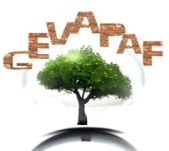 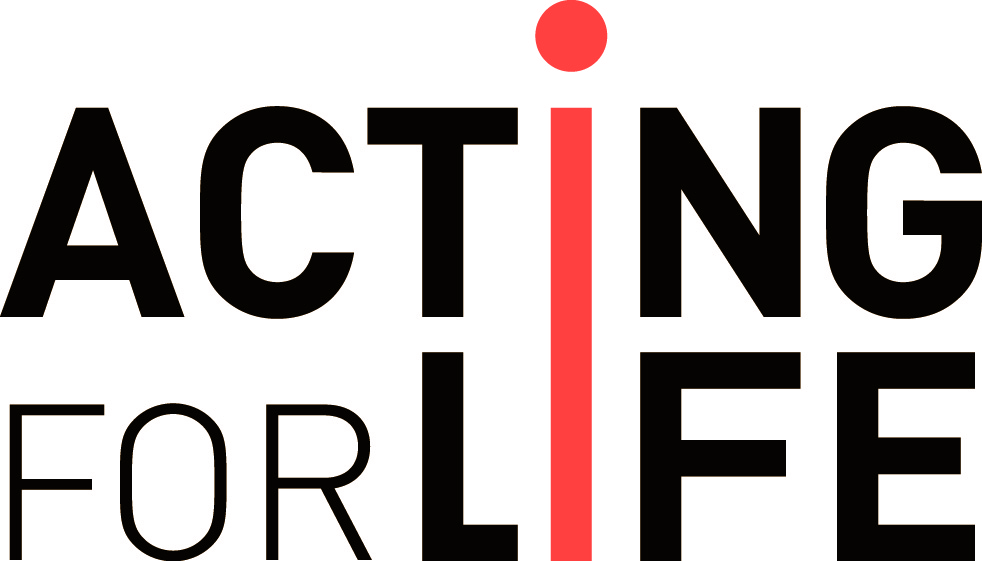 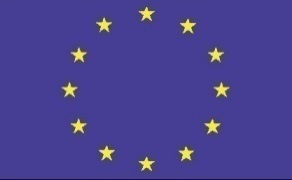 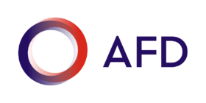 Les principales étapes du processus de réalisation des MAB 
Le réglage de la propriété de l’investissement et la modalité de sa gestion: Le site ne doit pas appartenir à un individu mais plutôt à la collectivité/administration 

L’établissement des documents administratifs  : Tous les papiers administratifs (reçu de vente, certificat de donation, schéma et plans…) doivent être constitués et validés par les autorités compétentes.
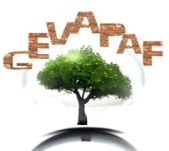 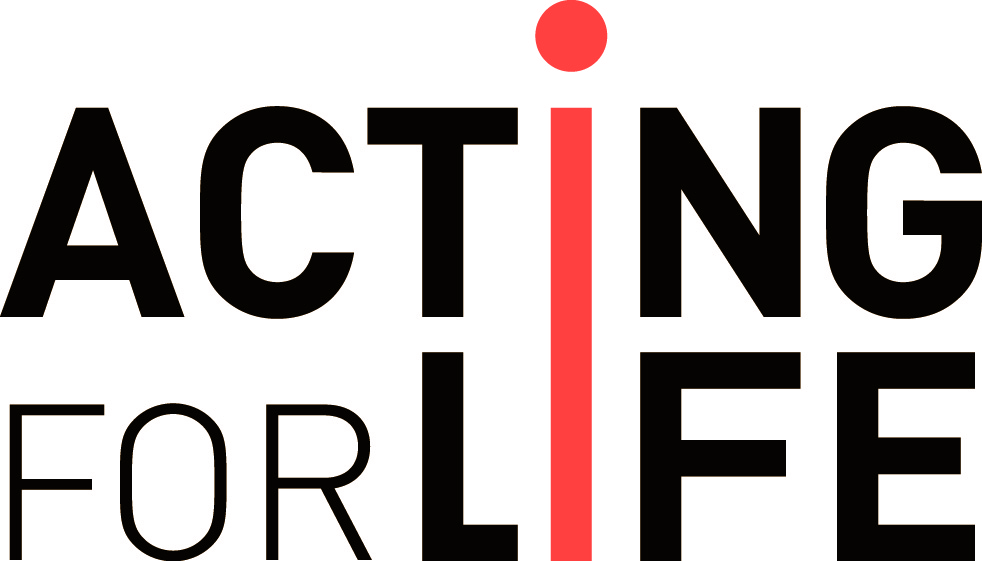 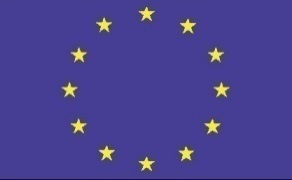 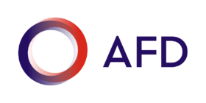 Les principales étapes du processus de réalisation des MAB (suite) 
La réalisation de l’infrastructure: Elle  se fait toujours sur appel d’offre à partir d’un DAO ou DCR élaborés suite à des études techniques. 

Mettre en place un comité local d’appui à la réalisation du MAB (organisation)
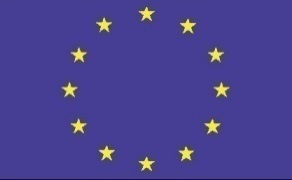 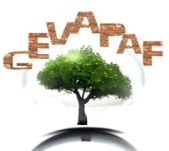 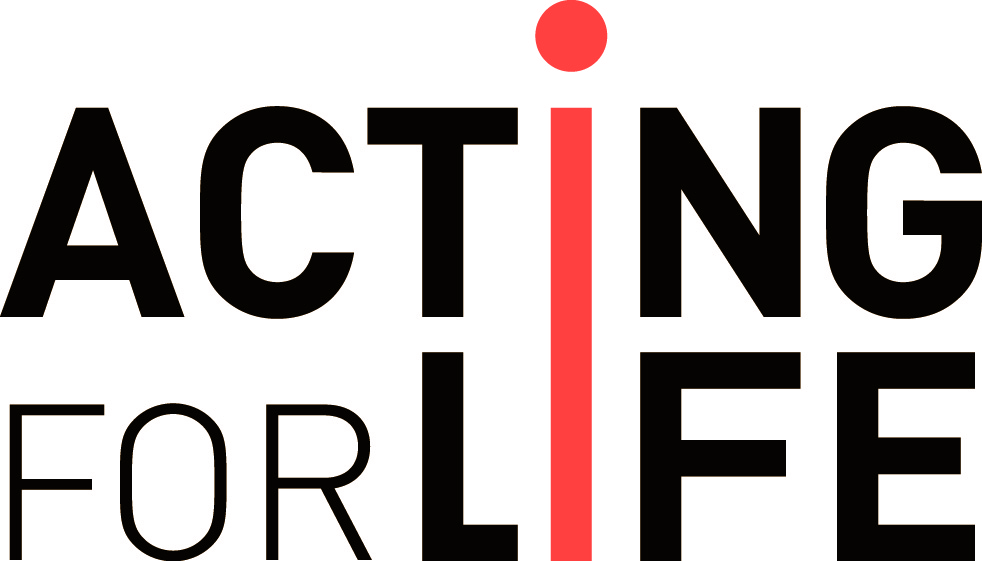 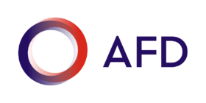 Les points d’attention pour la réalisation d’un MAB

Il faut  éviter de réaliser une infrastructure là où l’activité ne se menait pas avant.


Tenir compte des autres activités économiques connexes dans le dimensionnement de l’infrastructure.
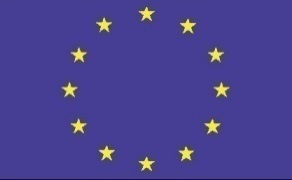 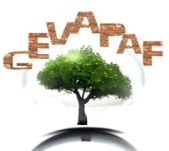 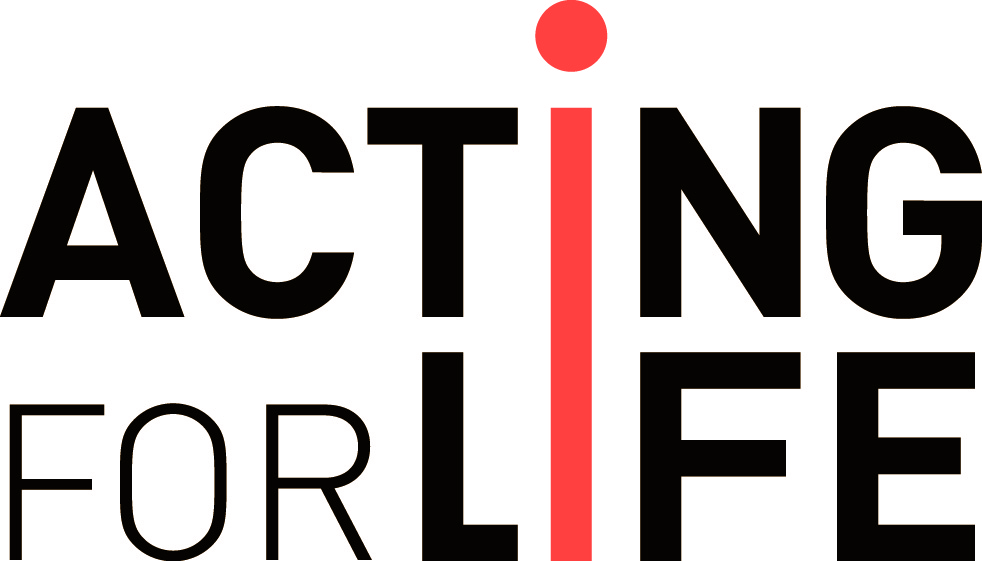 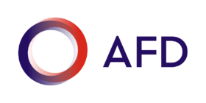 Les points d’attention pour la réalisation d’un MAB

Prendre soin d’impliquer tous les acteurs clés de la filière dans tout le processus.

Tenir compte du positionnement du quai par rapport à l’accès du marché ; la nature du mur en fonction du milieu et la position des entrées en fonction de la provenance des animaux.
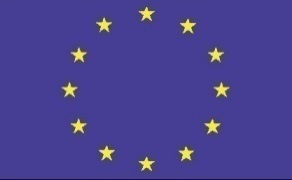 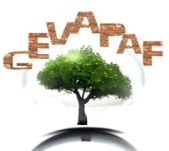 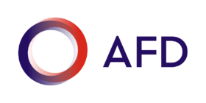 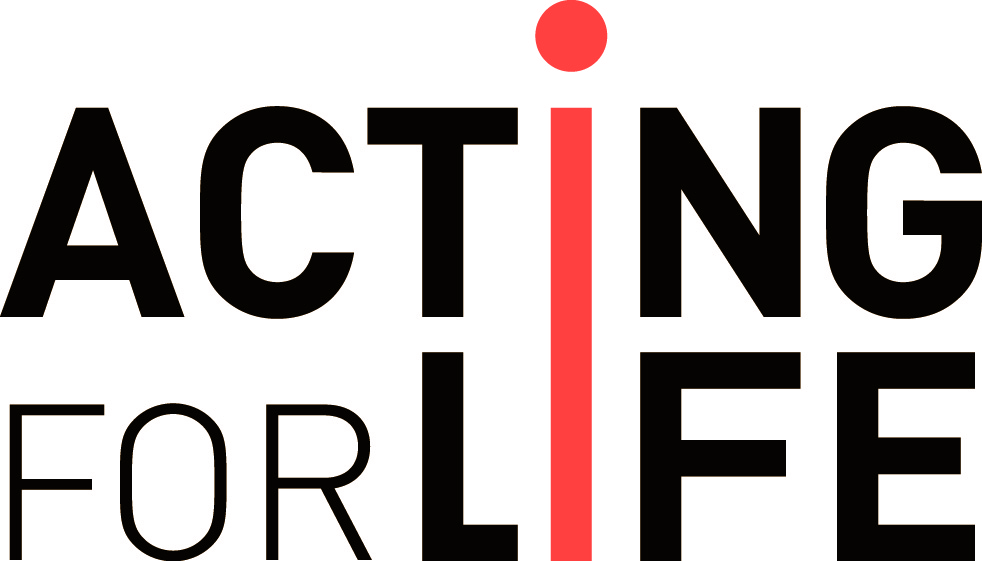 Les points d’attention (suite)

 Penser à la pérennisation de l’ouvrage et prendre disposition pour assurer sa fonctionnalité et son suivi après le projet

  s’assurer de l’ancrage institutionnel du MAB (Propriétaire)
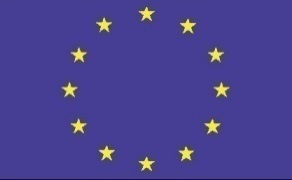 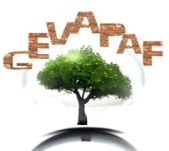 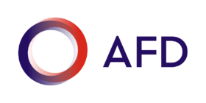 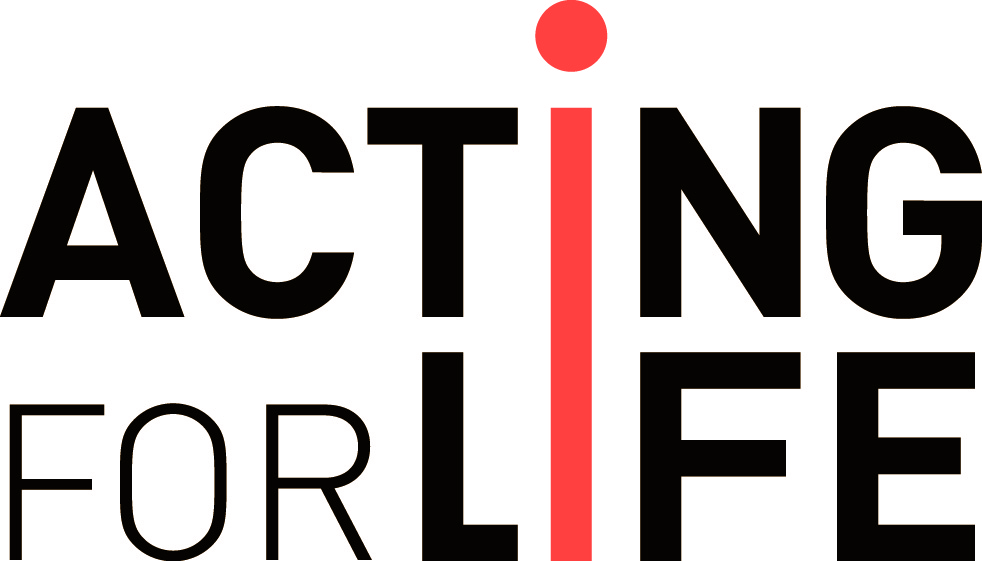 Les points d’attention (suite)

Accompagner le propriétaire à mettre en place un organe de gestion  et renforcer les capacités de ses membres (la bonne gouvernance, le leadership, gestion, mise à disposition d’outils…) 

 Accompagner les deux parties dans la contractualisation (délégation de gestion, cahier de charge…)
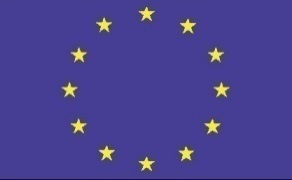 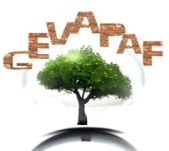 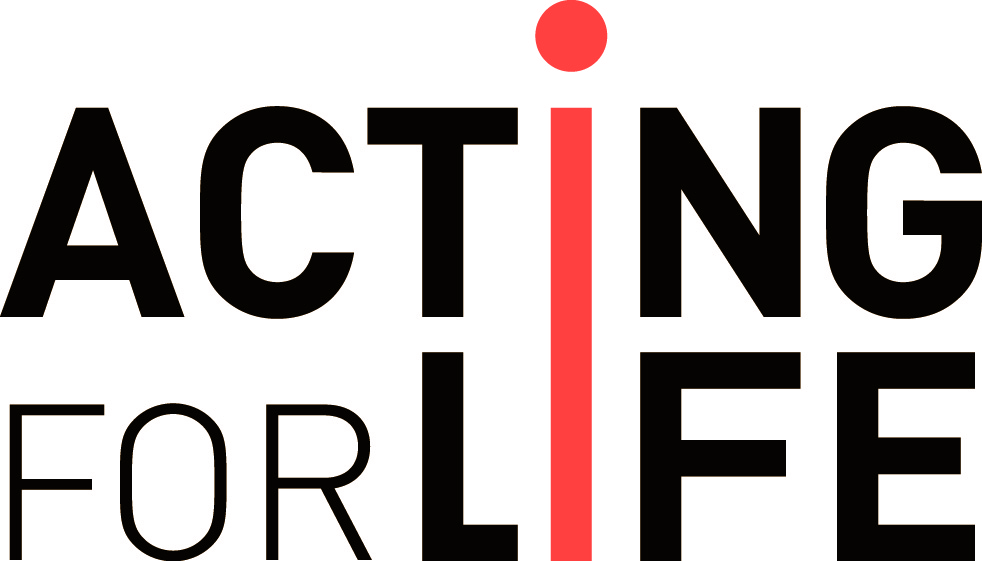 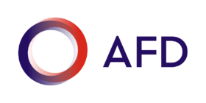 QUELQUES OUTILS 
Les cahiers de suivi des statistiques (animaux présentés, vendus; provenance)

Carnet de banque/compte bancaire  

 un cahier de recettes/caisse/banque 

 Règlement Intérieur
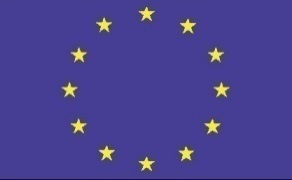 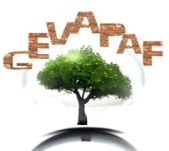 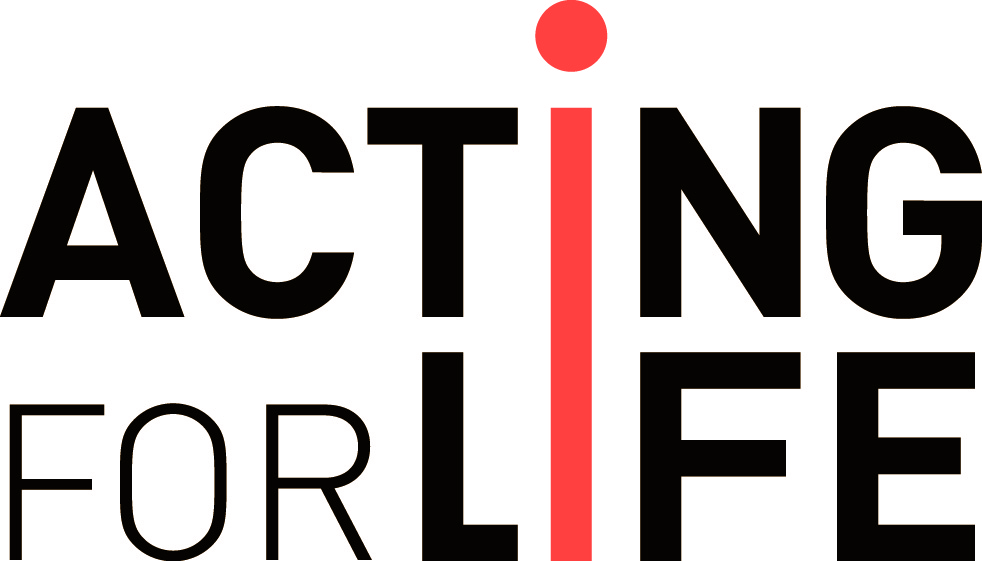 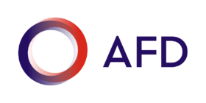 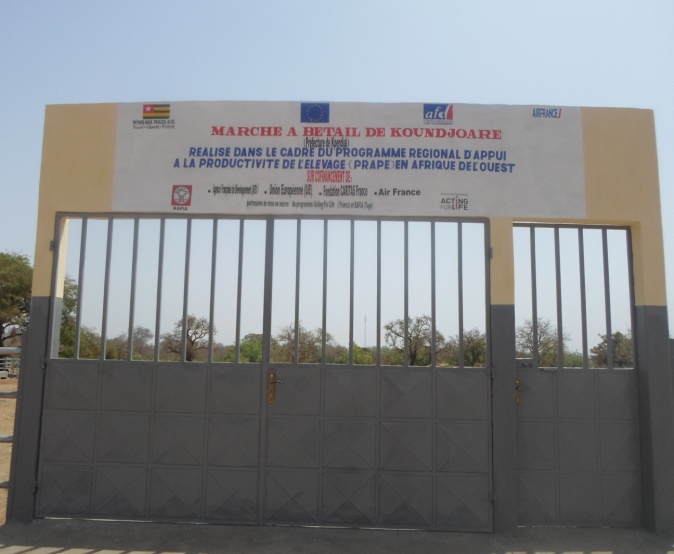 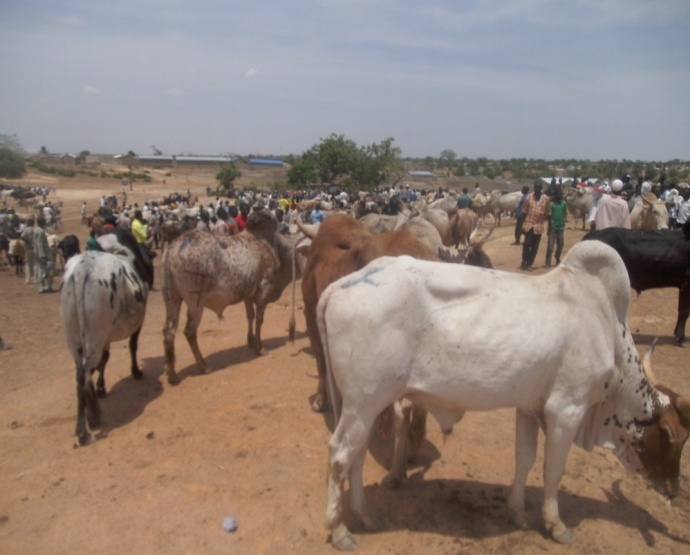 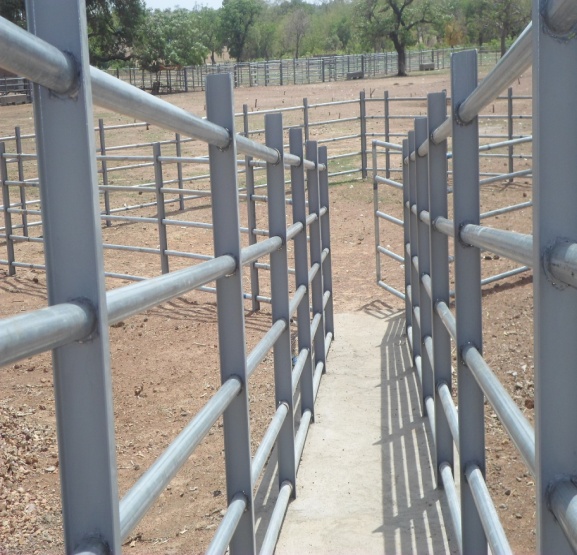 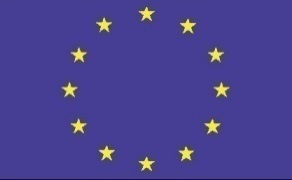 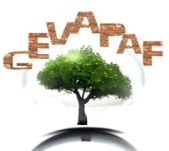 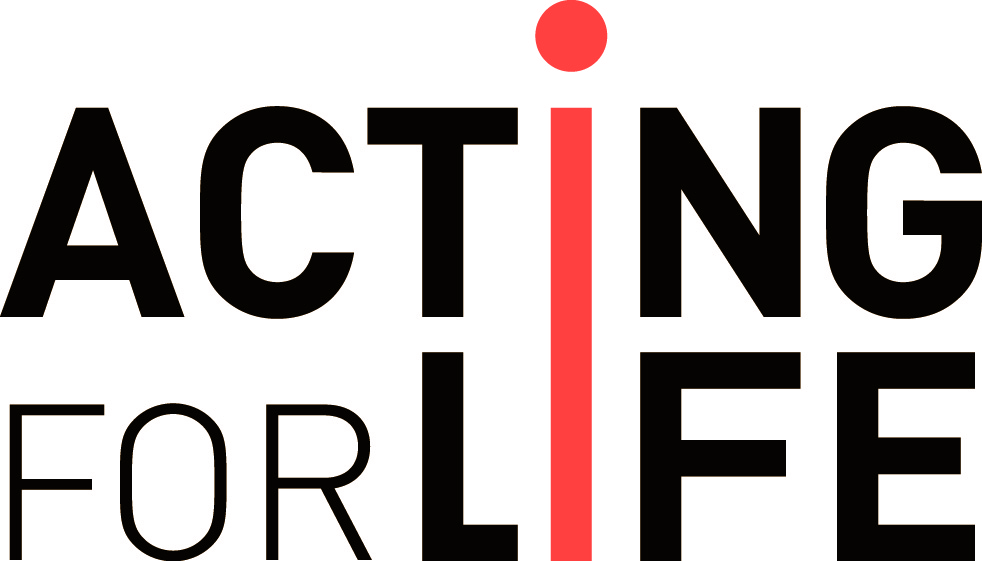 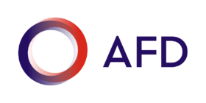 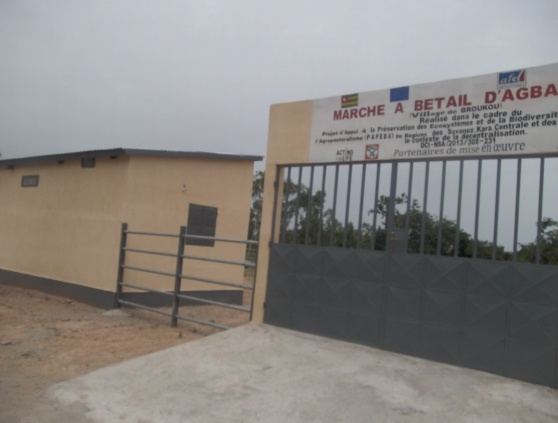 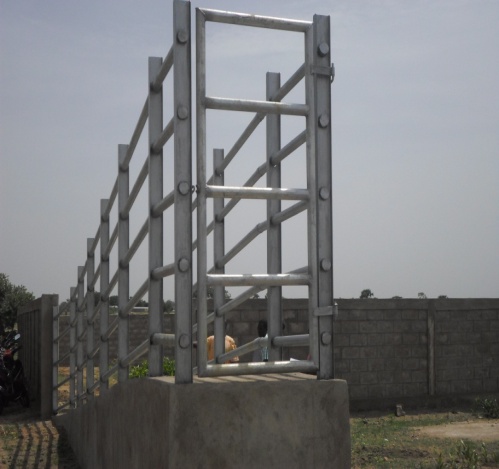 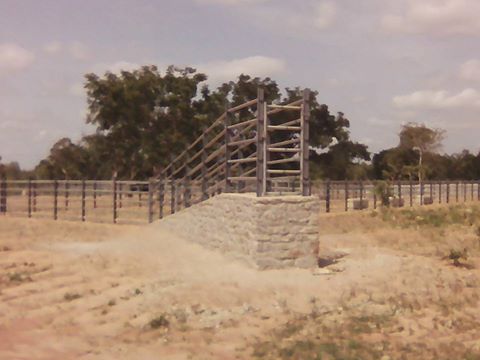 Merci DE votre aimable attention